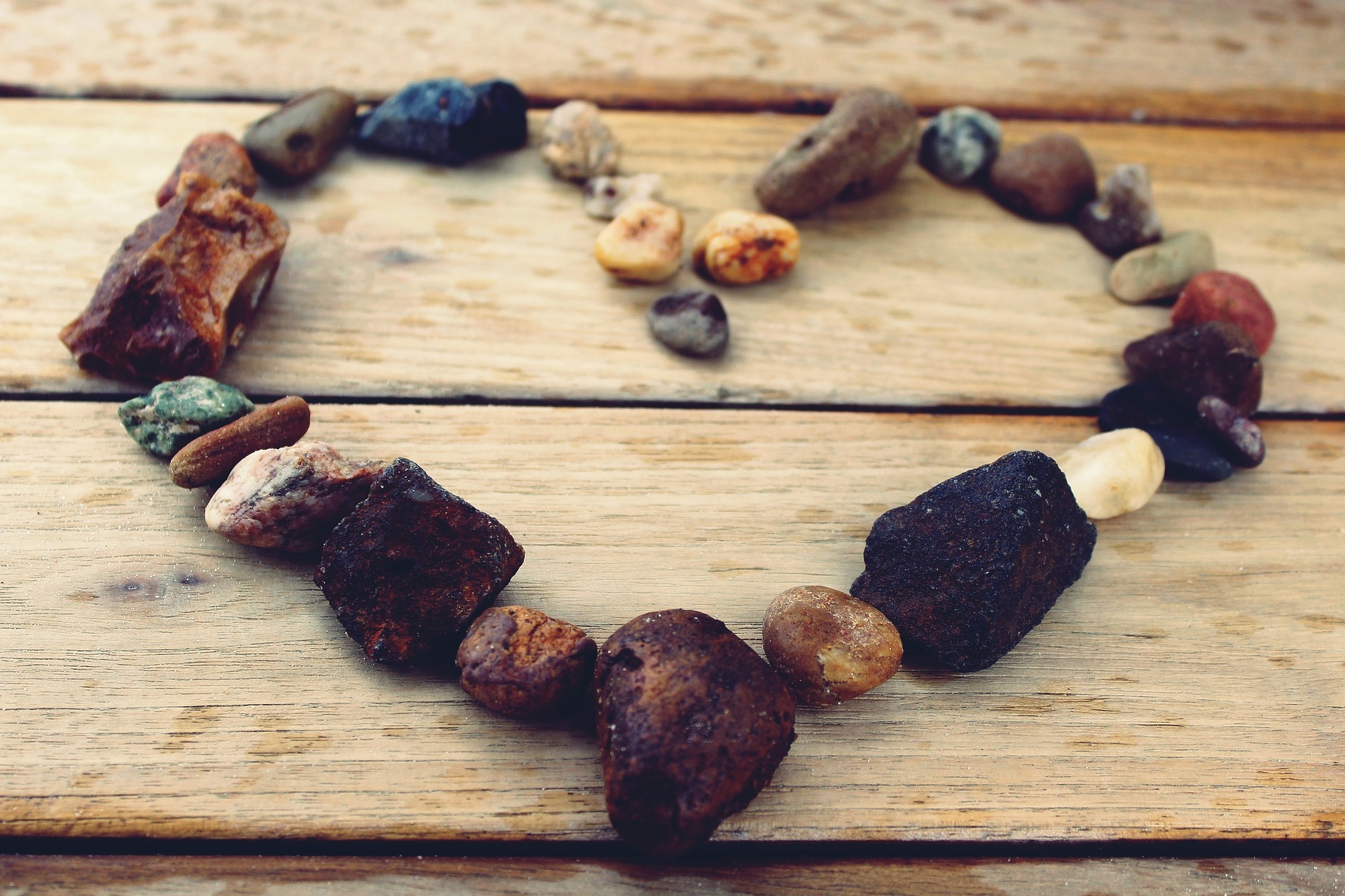 Love           is....
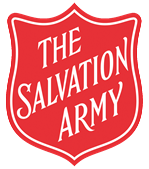 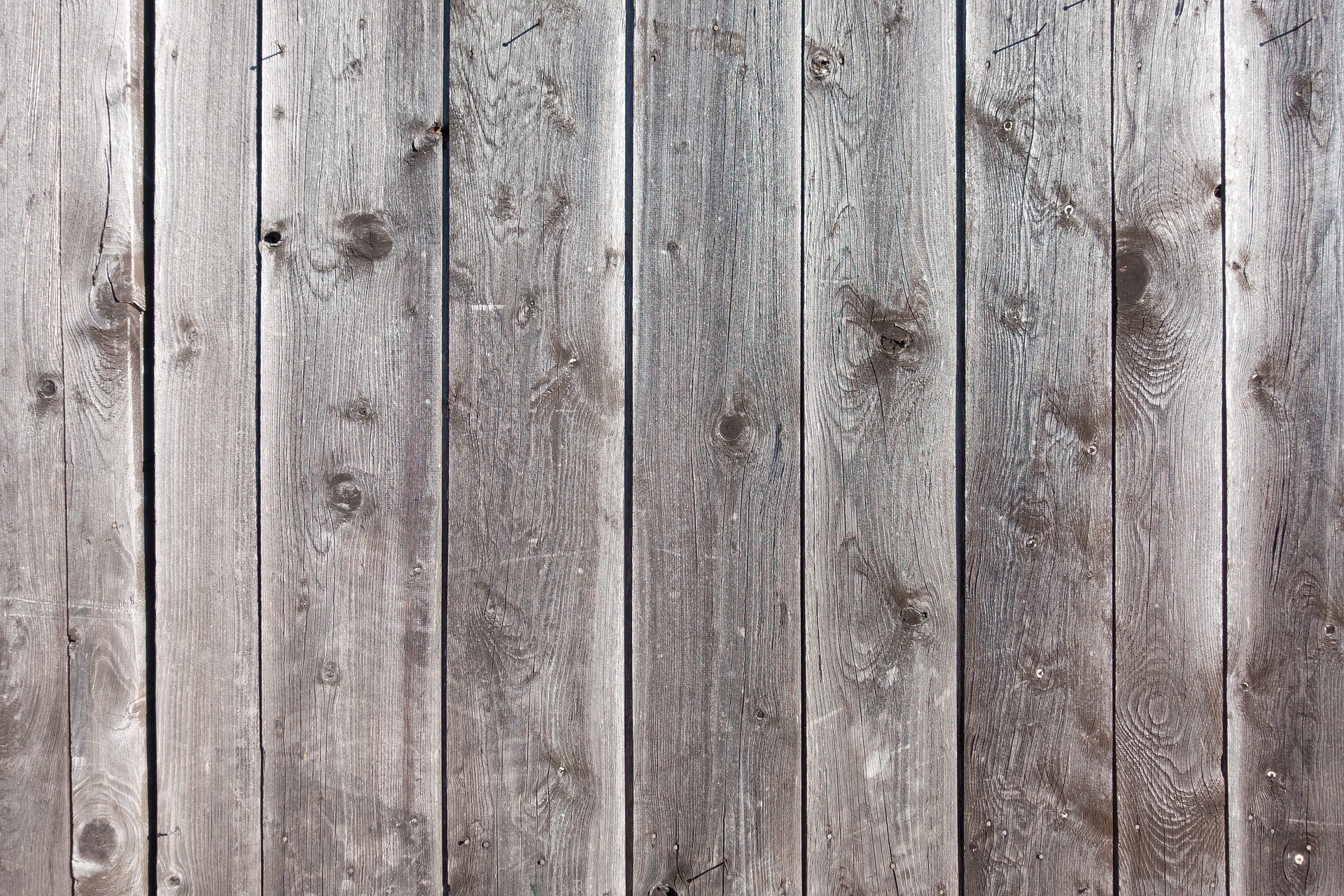 True or False?
In Norway 
children nap 
outside even 
in temperatures 
below zero.
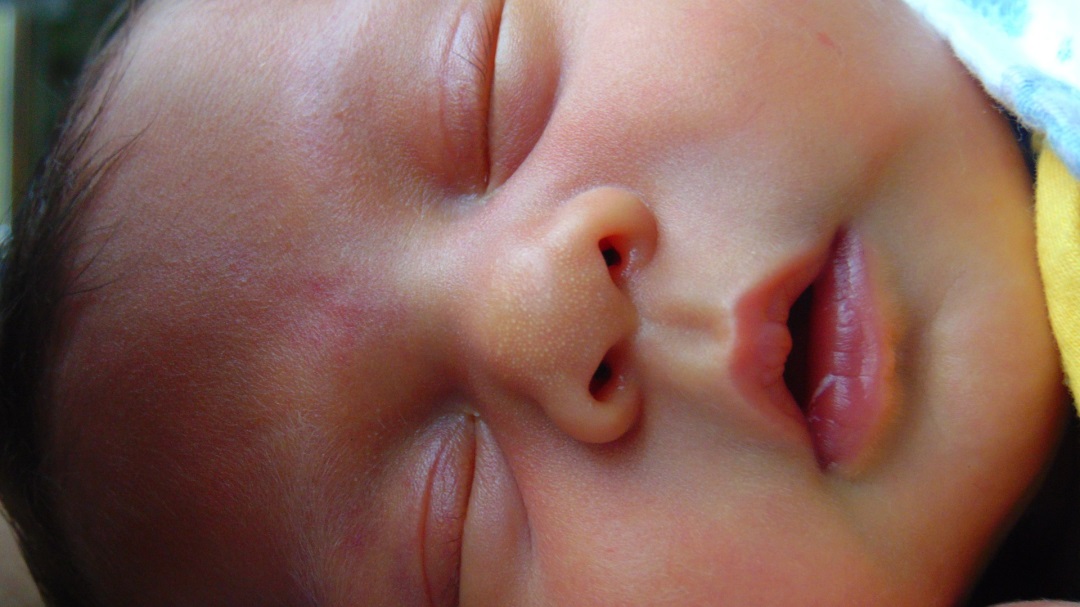 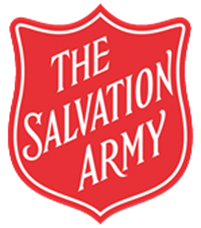 TRUE
Source: www.npr.org/sections/parallels/2014/08/12/339825261
[Speaker Notes: Toddlers spend a lot of time outside even in extremely cold temperatures. It's not uncommon to see kids wrapped up outside during a Scandinavian winter, taking a nap in their buggies.

Source: www.npr.org/sections/parallels/2014/08/12/339825261]
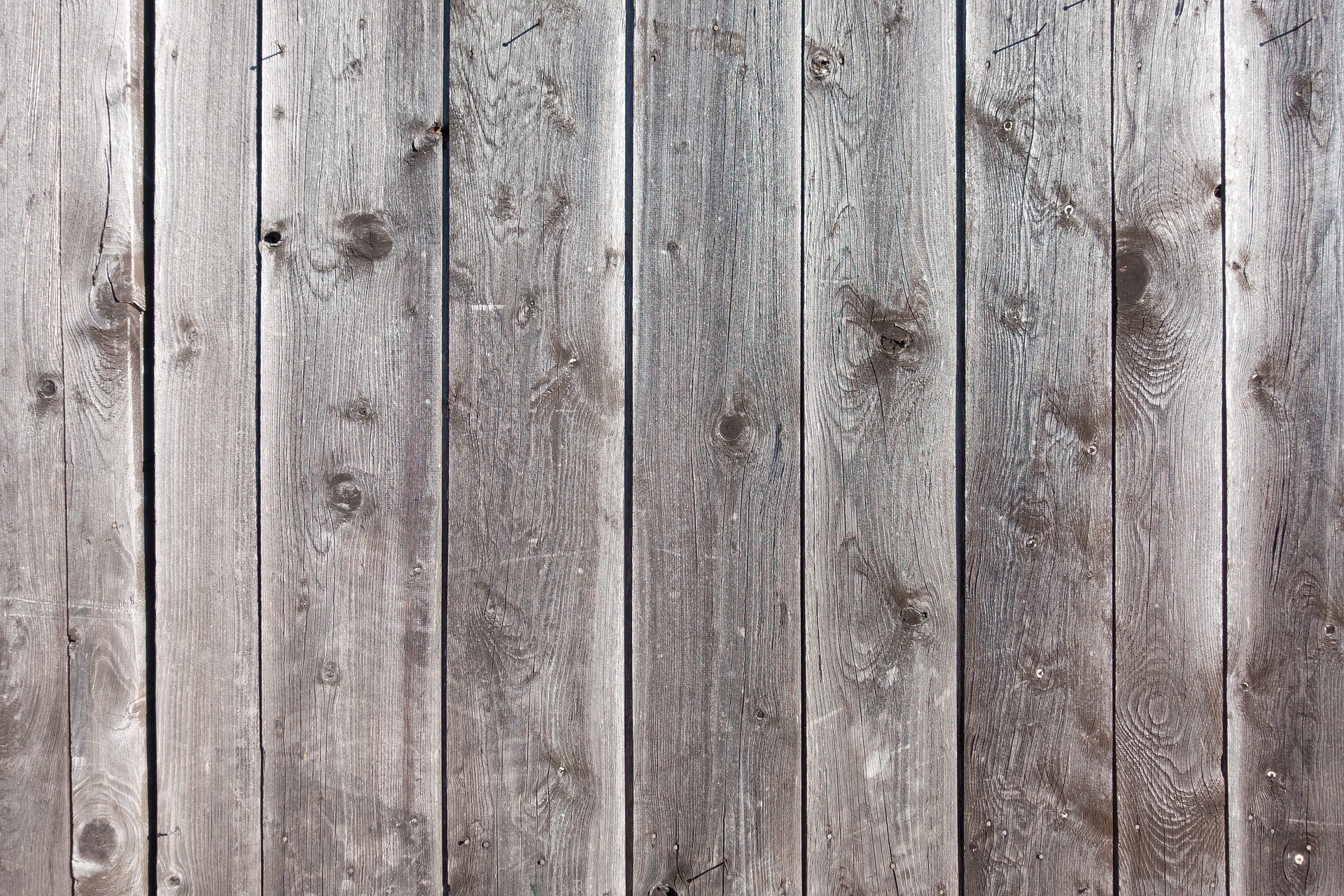 True or False?
2) In Vietnam parents teach their babies to wee at the sound of a whistle.
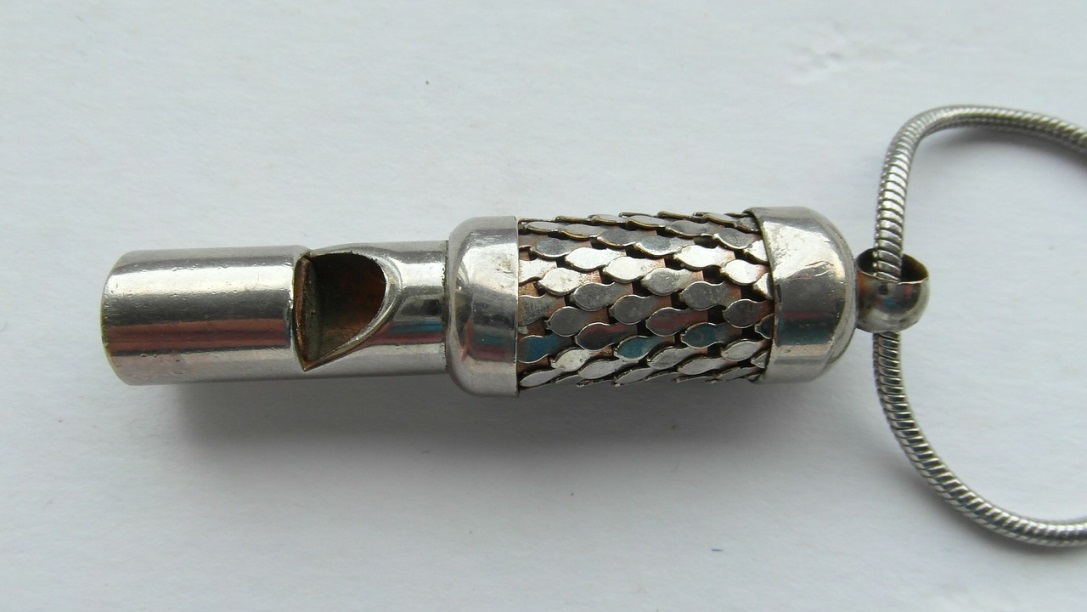 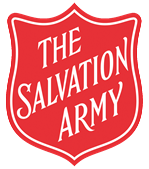 TRUE
Source: www.npr.org/sections/parallels/2014/08/12/339825261
[Speaker Notes: In Vietnam, mums and dads teach their babies to wee at the sound of a whistle. Parents start by noticing when their baby starts weeing and making a little whistle sound. Soon enough, the baby starts to associate the whistle with weeing.

Source: www.npr.org/sections/parallels/2014/08/12/339825261]
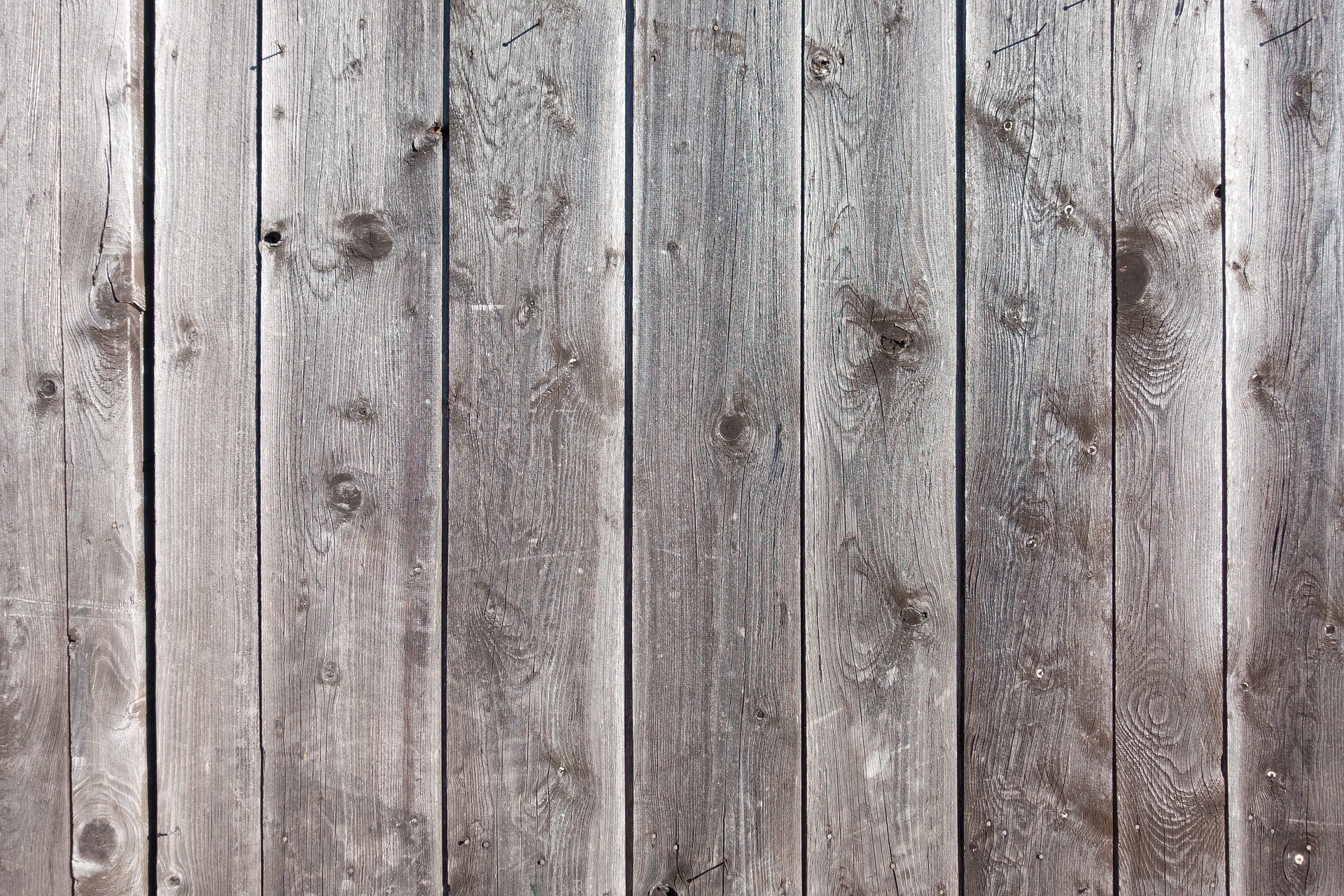 True or False?
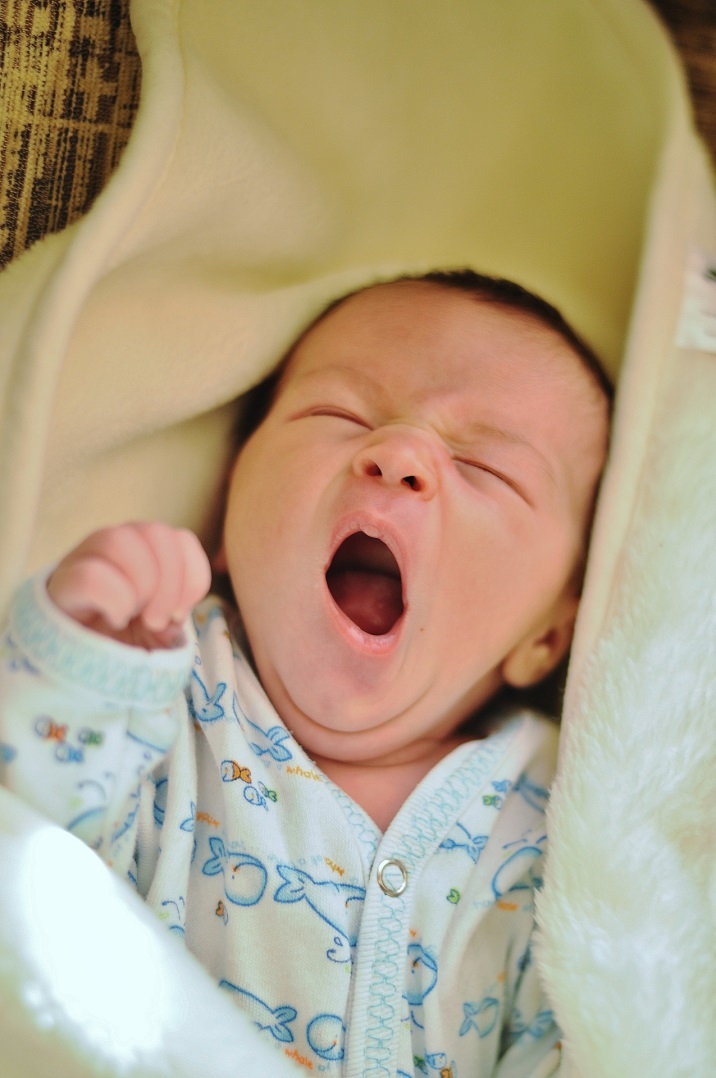 3) In Spain babies 
and children go to bed at around 4pm.
FALSE
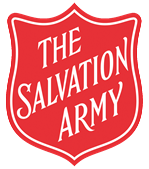 Source: www.npr.org/sections/parallels/2014/08/12/339825261
[Speaker Notes: Children usually go to bed at around 10 p.m so they can participate in family life in the evenings. 

Source: www.npr.org/sections/parallels/2014/08/12/339825261]
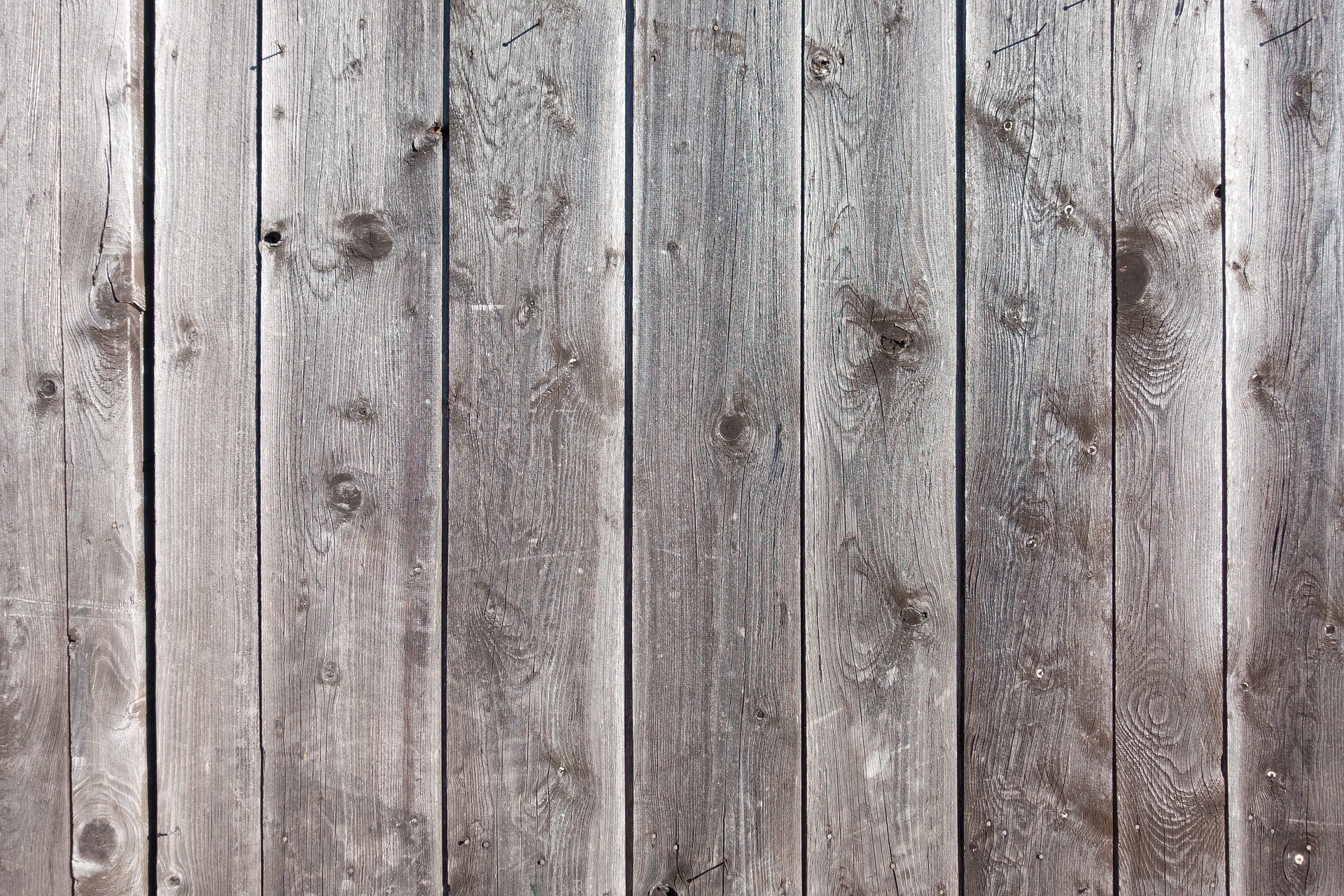 True or False?
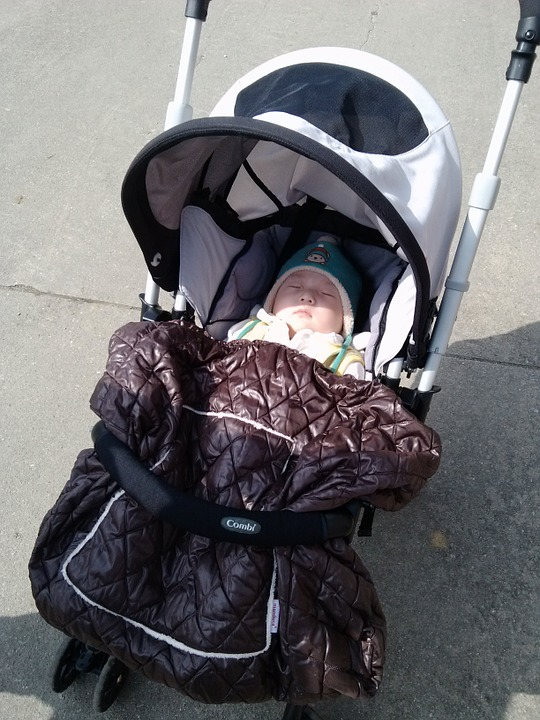 4) In Denmark babies are often left outside whilst parents eat in cafes, so that the babies get some fresh air.
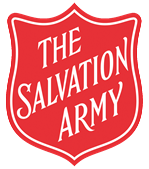 TRUE
Source: www.npr.org/sections/parallels/2014/08/12/339825261
[Speaker Notes: In Denmark children are frequently left outside the café their parents are eating in to get fresh air — something parents think is essential for health development

Source: www.npr.org/sections/parallels/2014/08/12/339825261]
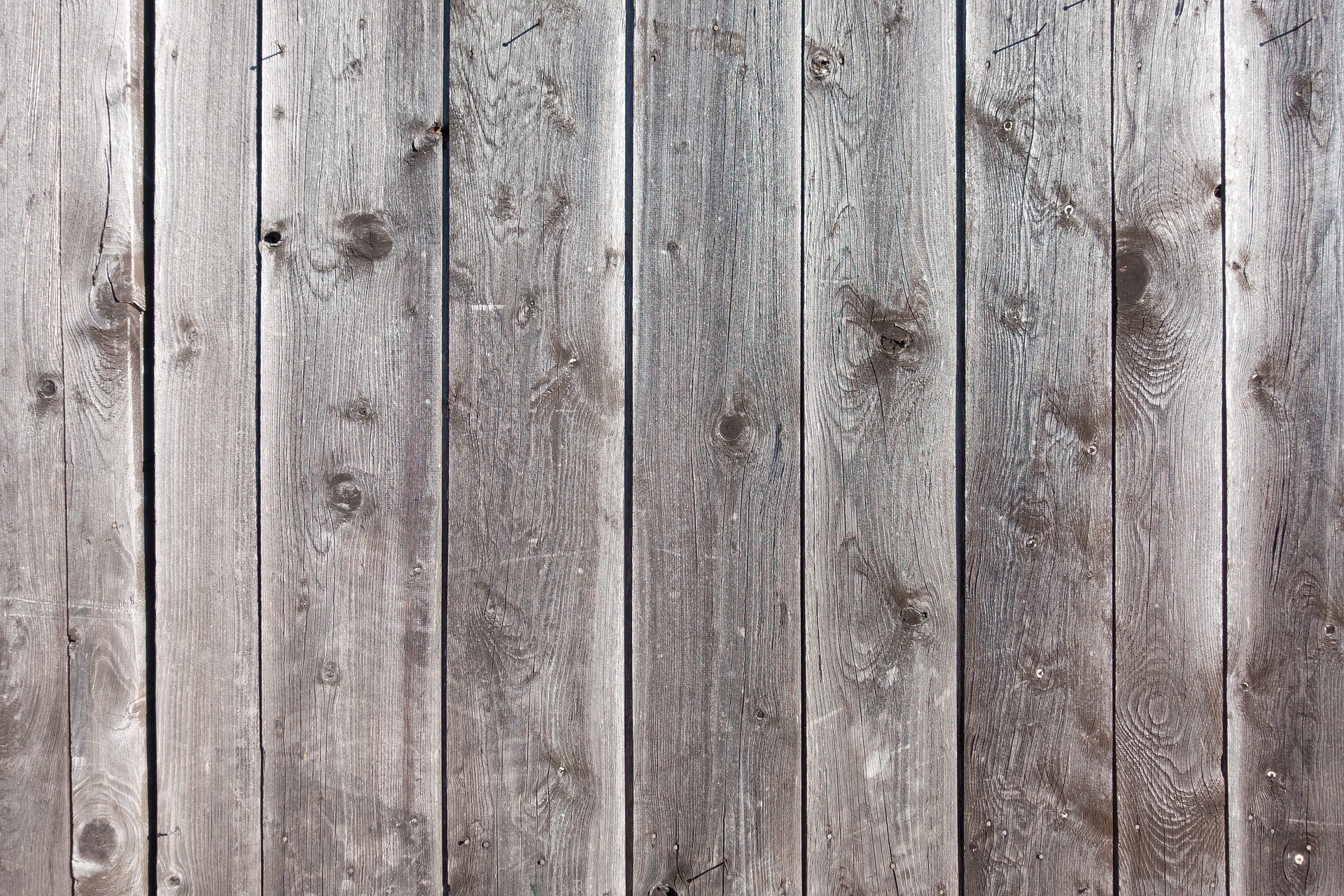 Strict
Encouraging
Loving
Patient
Fun
Good listener
Fair
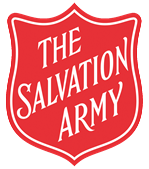 Responsible
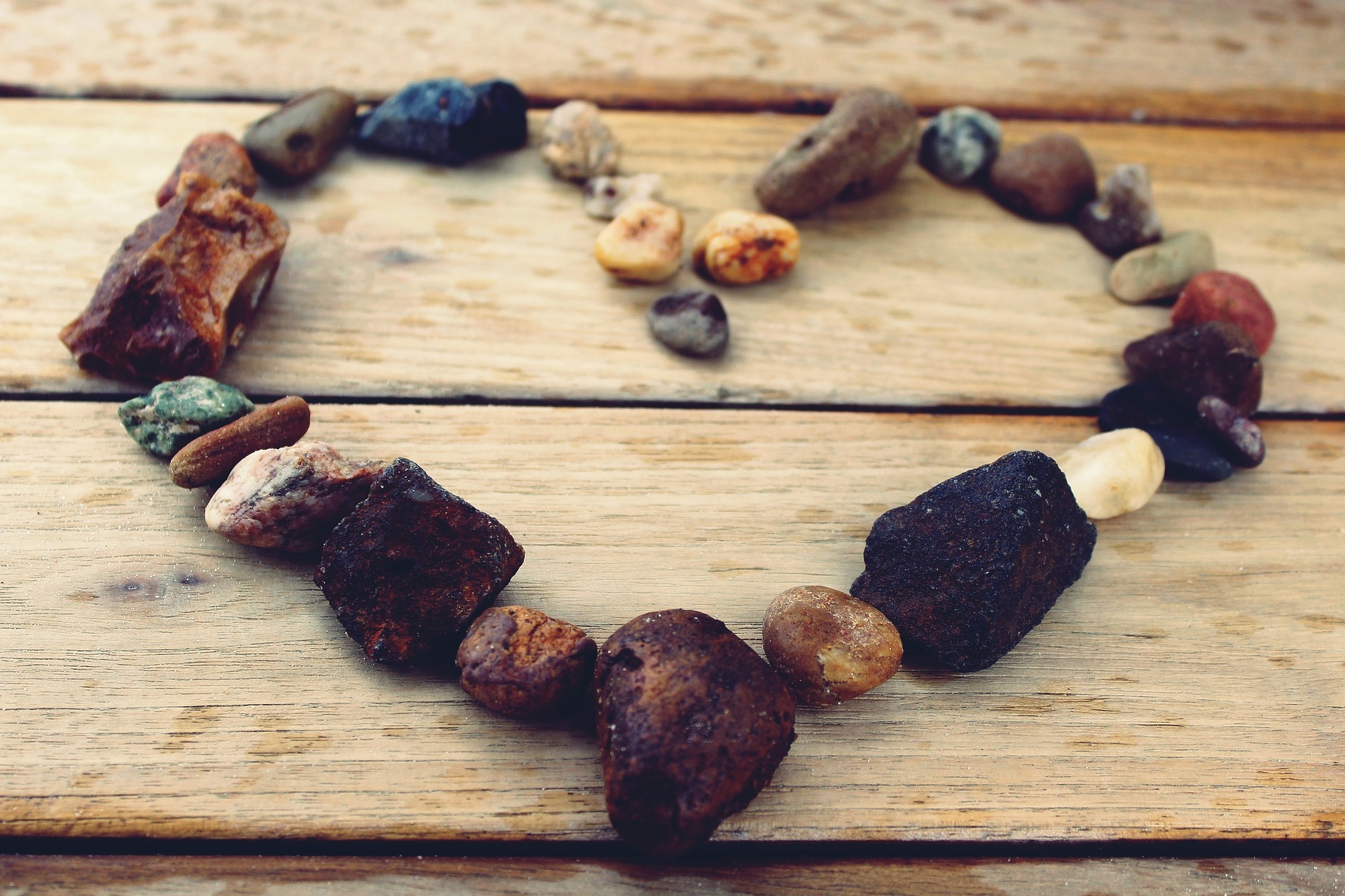 1 Corinthians 13: 4-7

Love is patient, love is kind. It does not envy, it does not boast, it is not proud. It does not dishonour others, it is not self-seeking, it is not easily angered, it keeps no record of wrongs. Love does not delight in evil but rejoices with the truth. It always protects, always trusts, always hopes, always perseveres.

(NIV)
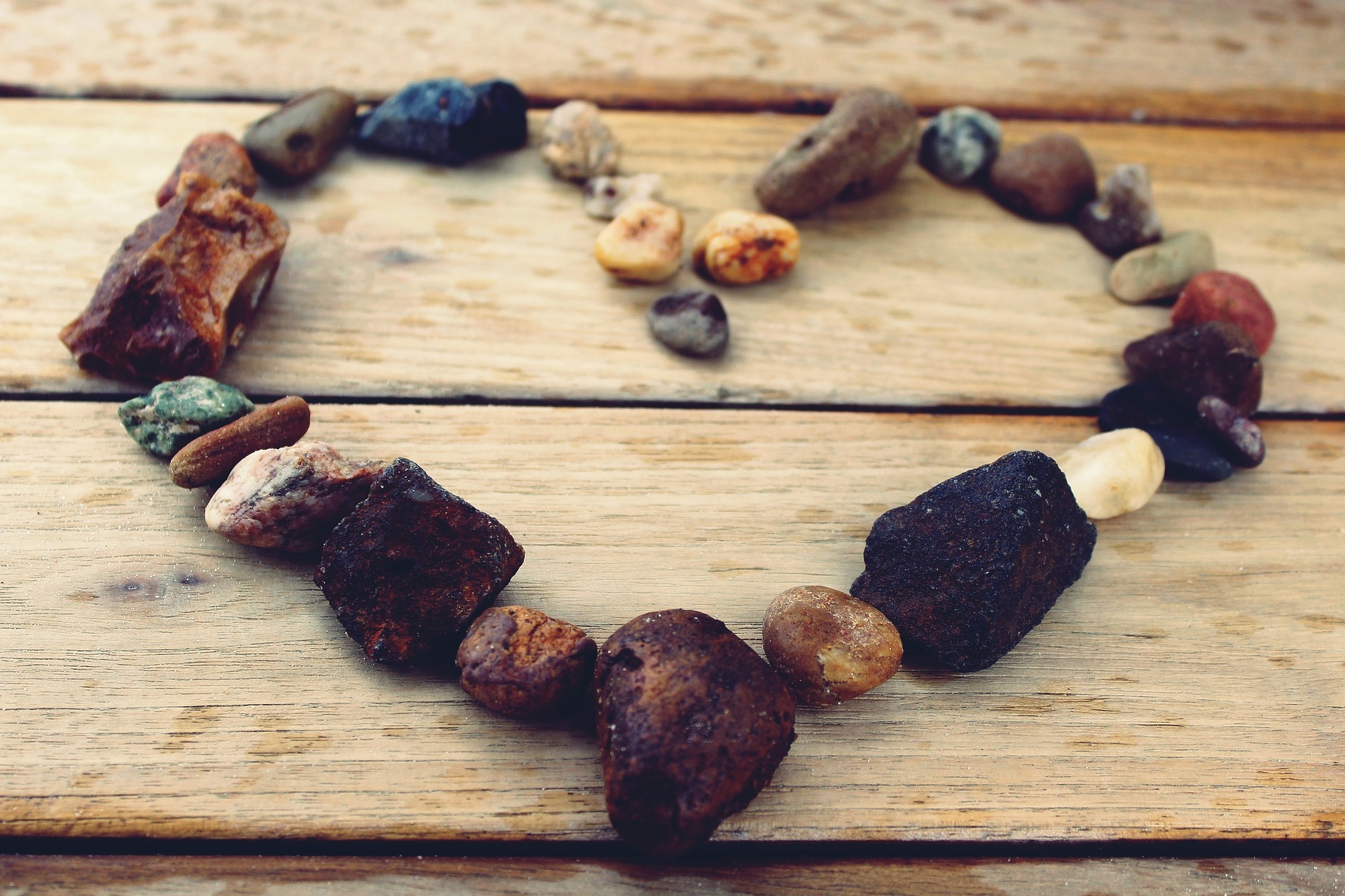 Love           is….
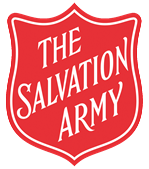